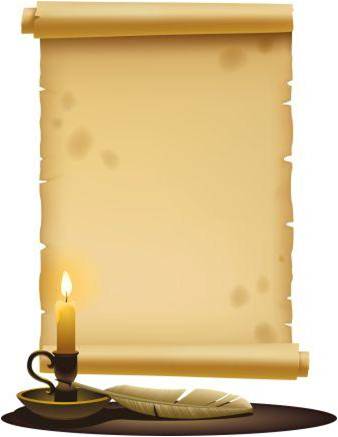 муниципальное дошкольное образовательное учреждение 
детский сад «Северяночка» общеразвивающего вида
 с приоритетным направлением физического развития
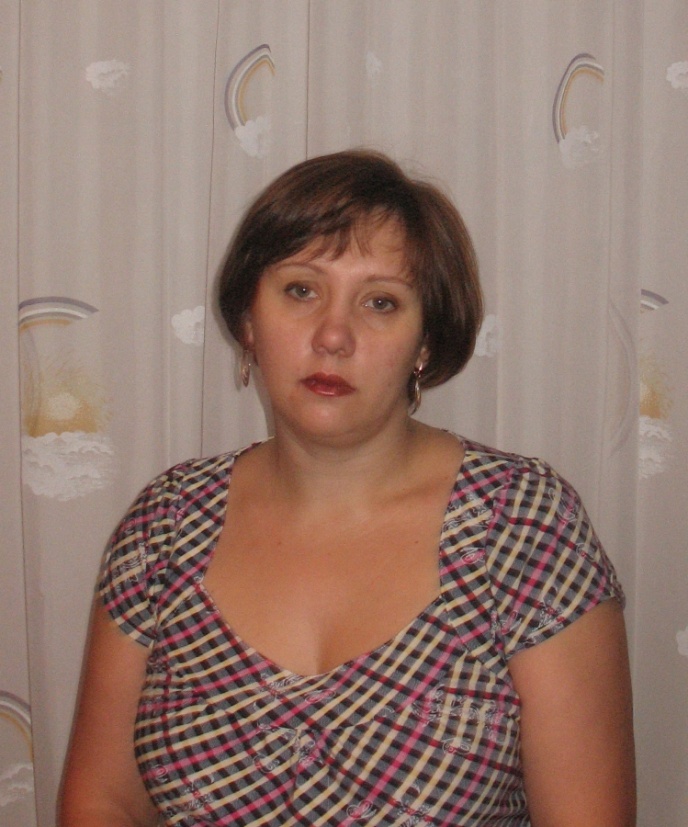 электронное портфолио 
инструктора Ф. К.
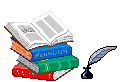 Смычагиной О. М.
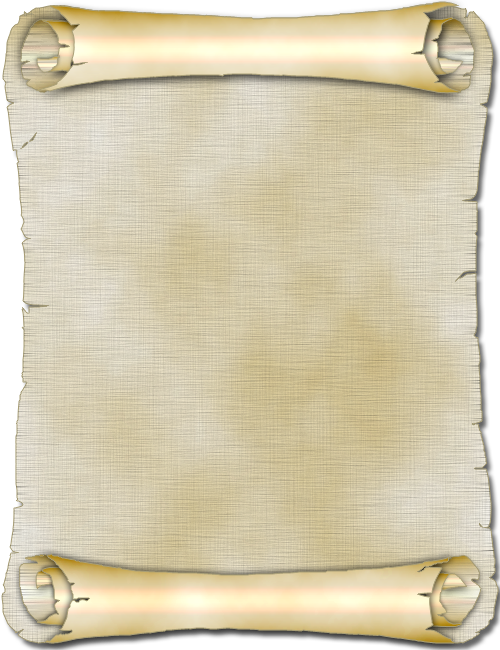 "ВНЕДРЕНИЕ ИННОВАЦИОННЫХ
ФОРМ РАБОТЫ В
СИСТЕМУ ФИЗИЧЕСКОГО РАЗВИТИЯ
ДОШКОЛЬНИКОВ"
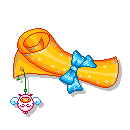 Содержание:
Раздел  1
«Нормативно – правовая база деятельности инструктора Ф. К.»
Закон РФ «Об образовании»
Конвенция о правах ребенка
Концепция дошкольного образования
Закон «О физической культуре и спорте в Российской федерации»
Письмо МО РФ от 7 апреля 1999 г. № 70/23-16 «О практике проведения диагностики развития ребенка в системе дошкольного образования».
Письмо МО РФ от 14 марта 2000 г. № 65/23-16 «О гигиенических требованиях к максимальной нагрузке детей дошкольного возраста в организационных формах обучения».
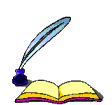 Раздел  2
«Общие сведения об инструкторе»
вперед
сведения о профессиональном базовом образовании
     сведения о присвоении квалификационной категории
     сведения о почетных званиях и наградах
     сведения о стаже работы инструктора Ф. К.
назад
Раздел  3
«Творческая деятельность»
тема самообразования и этапы ее исследования;
     курсы повышения квалификации; 
     участие в семинарах, конференциях, методических   объединениях;
     проектные работы; 
     творческие работы (доклады, сценарии открытых занятий и внеклассных мероприятий и т.д.); 
     авторские программы, методики; 
     публикации;
     материалы, выложенные в Интернет-ресурсах;
     работа с родителями.
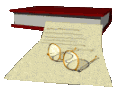 вперед
Раздел  4
«Инновационно-методическая деятельность инструктора Ф. К.»
(методическая копилка)
планы занятий;
     консультации;
     методические разработки.
     ИКТ в работе инструктора Ф. К.
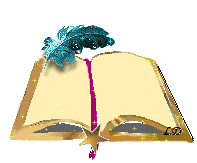 Раздел  5
«Результаты работы с детьми»
диагностика физического воспитания детей;
     участие в спортивных состязаниях, соревнованиях.
назад
сведения о профессиональном 
базовом образовании
к содержанию
сведения о присвоении 
квалификационной категории
к содержанию
сведения о почетных званиях 
и наградах
к содержанию
сведения о стаже работы
к содержанию
Тема самообразования и этапы ее исследования
продолжить
К содержанию
Курсы повышения квалификации
К содержанию
Участие в семинарах, конференциях, методических объединениях
к содержанию
к содержанию
Проектные    работы
1. «Здоровые родители – здоровые дети»2. «Здоровые дети – здоровое поколение»3.  «Спортивные игры»4.   «Использование русских народных игр в Ф. Р. и оздоровлении детей»
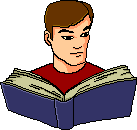 к содержанию
Авторские программы, 
методики
Программа «Физическое развитие детей 5- 7 лет»
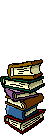 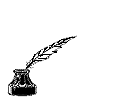 к содержанию
публикации
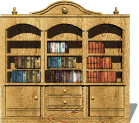 Журнал «Ребенок в детском саду» №5 2009 г.
Всероссийский фестиваль «Открытый  урок» 2009/2010 
учебный год статья  «Здоровые дети – здоровое поколение»
Журнал «Инструктор по физкультуре» №2 2010 г.
ЭЛЕКТРОННОЕ ПЕРИОДИЧЕСКОЕ ИЗДАНИЕ  «НУМИ» (NUMI.RU) (научные, учебные и методические издания) Статья «Познакомьтесь, это мы - "Спортяшки"! (фотоальбом, из опыта работы)
ЭЛЕКТРОННОЕ ПЕРИОДИЧЕСКОЕ ИЗДАНИЕ  «НУМИ» (NUMI.RU) (научные, учебные и методические издания) Статья «Лёгкая атлетика в физическом развитии детей»
ЭЛЕКТРОННОЕ ПЕРИОДИЧЕСКОЕ ИЗДАНИЕ  «НУМИ» (NUMI.RU) (научные, учебные и методические издания) «Методика проведения мониторинга физической подготовленности детей 4-7 лет»
к содержанию
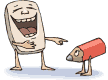 Материалы, выложенные в интернет-ресурсах
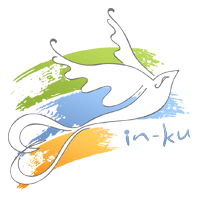 http://in-ku.com/Кружок «В стране игралии»
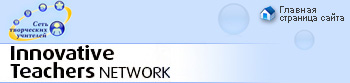 http://it-n.ru/Кружок «В стране игралии»
Легкая атлетика в физическом развитии дошкольников
к содержанию
Планы занятий
первая младшая группа:- «Веселые белочки»- с погремушкой		вторая младшая группа:- с веревкой, замкнутой в круг- «Юные космонавты»- «Пушистые цыплята»		средняя группа:- «Мышки-труженицы»		старшая группа:- «Наши помощники в укреплении здоровья»- «Мячи разные бывают»		Подготовительная группа:- «Урок здоровья»
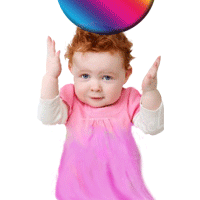 к содержанию
консультации
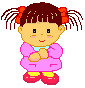 Для   воспитателей

«Кинезиология как направление психокоррекционной работы.
 По игровому стретчингу.
 «Роль народной подвижной игры в физическом развитии дошкольников»
 «Комплекс игровых упражнений в сухом бассейне»
- «Чем и как занять ребенка в спортивном зале»
Для родителей

«Какие занятия самые главные»
  «Дети и спорт. Когда и с чего начинать»
  Рекомендации родителям по укреплению здоровья детей»
 «Как организовать летний досуг с ребенком»
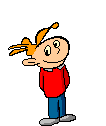 к содержанию
Методические разработки
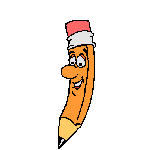 1. «Картотека подвижных игр»2.  «Гимнастика маленьких волшебников»3.   «Танцы для детей»4.   «Игровая гимнастика»5.   «Будилки для детишек»6.   «Мониторинг физической подготовленности в картинках»7.   «Газета для родителей» выпуск № 18.   «Как мы просыпаемся»
к содержанию
Диагностика физического воспитания детей
к содержанию
Работа с родителями
Детско-родительский клуб 
«Вместе с мамой, вместе с папой»
		Рекомендации для родителей 
«Как организовать летний отдых детей»
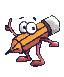 к содержанию
Творческие работы 
(доклады, сценарии открытых занятий, внеклассных мероприятий и т. д.)
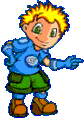 1. «Одаренные дети: особенности физического развития»2.   мультимедийная презентация  «Гимнастика»3.  мультимедийная презентация к водному занятию Школа мяча для старшей группы4.  мультимедийная презентация к водному занятию Школа мяча для подготовительной группы 5.  поход 2009-2010 год
к содержанию
Участие в спортивных соревнованиях, состязаниях
1. Спартакиада «Спортяшки»
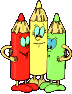 к содержанию
Икт   в работе  инструктора Ф.К.
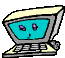 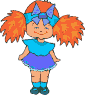 к содержанию
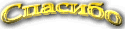 К содержанию